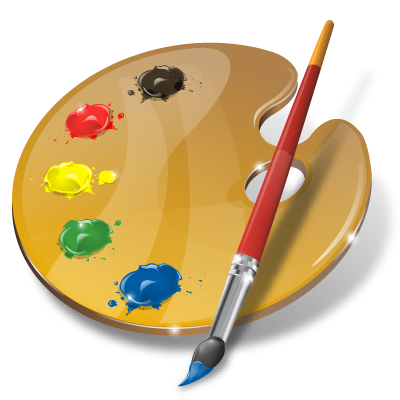 ILLUSTRATED WORDS
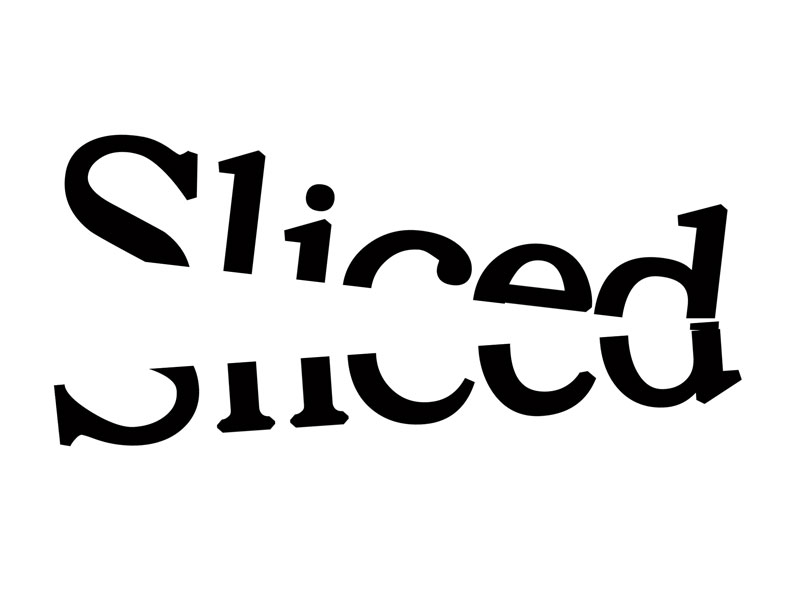 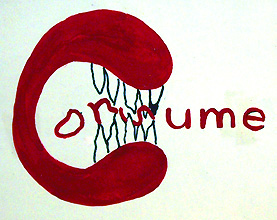 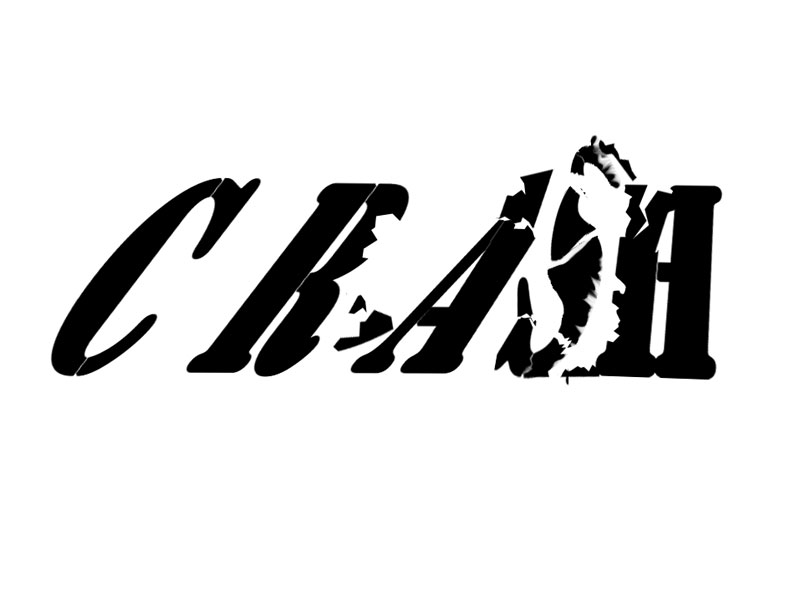 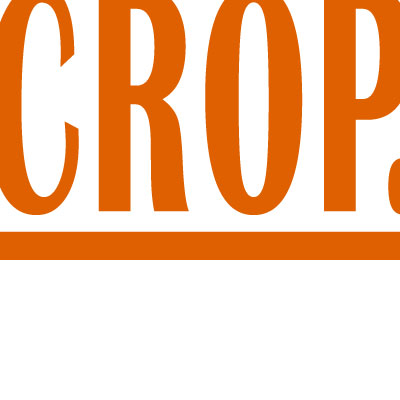 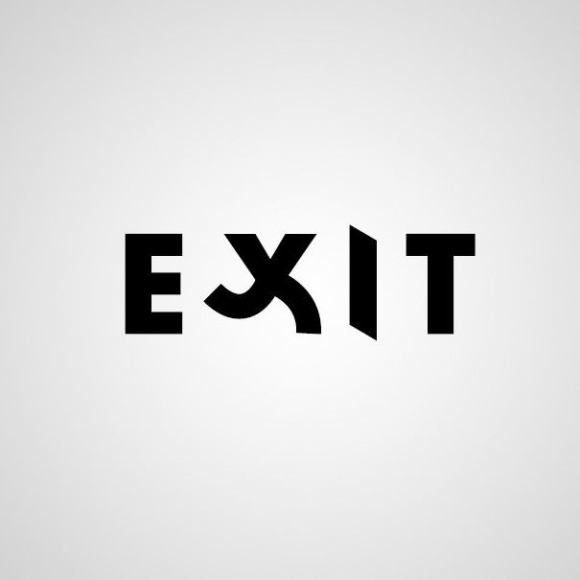 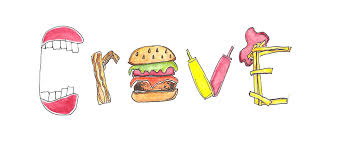 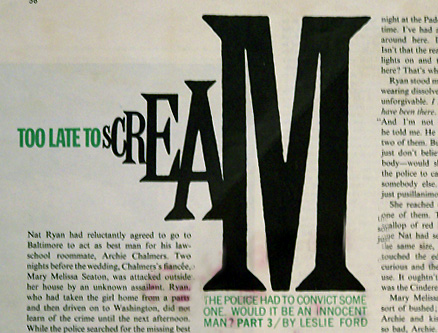 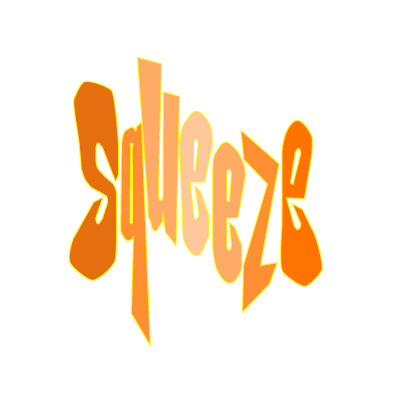 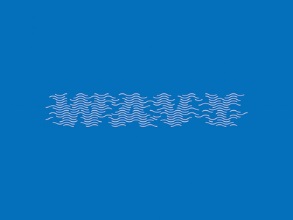 Select three words
Select three words

Verbs (showing an action) and adjectives (descriptive words) are the best
Select three words

Verbs (showing an action) and adjectives (descriptive words) are the best

“Illustrate” the words in a way that reflects their meaning
Select three words

Verbs (showing an action) and adjectives (descriptive words) are the best

“Illustrate” the words in a way that reflects their meaning

Choice of media open: Colored pencils, markers, paint, or any combination
Select three words

Verbs (showing an action) and adjectives (descriptive words) are the best

“Illustrate” the words in a way that reflects their meaning

Choice of media open: Colored pencils, markers, paint, or any combination

Begin with “thumbnail sketches” on newsprint, and show me your sketches of your words before you go to final
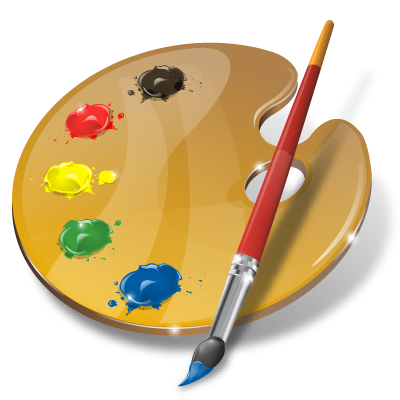 ILLUSTRATED WORDS